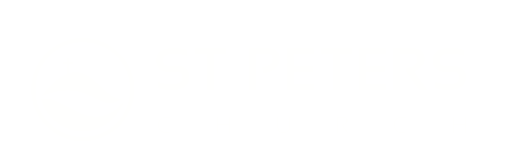 Update
Term1
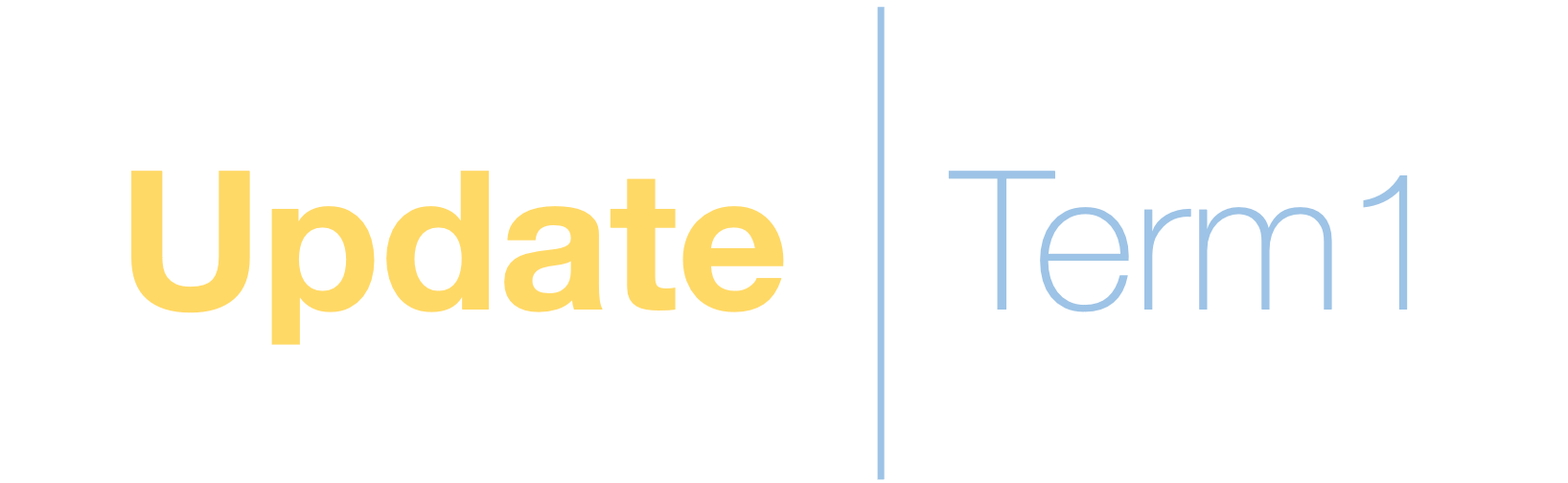 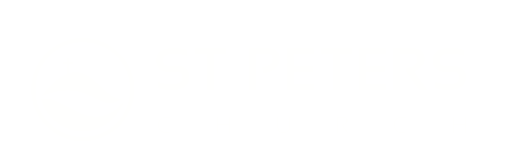 Fellowship Groups
- How are they doing? How are they growing? 
Church Finances (Jan – March)
Church Plants
Ubabalo neThemba Church – Masiphumelele
Muizenberg Plant
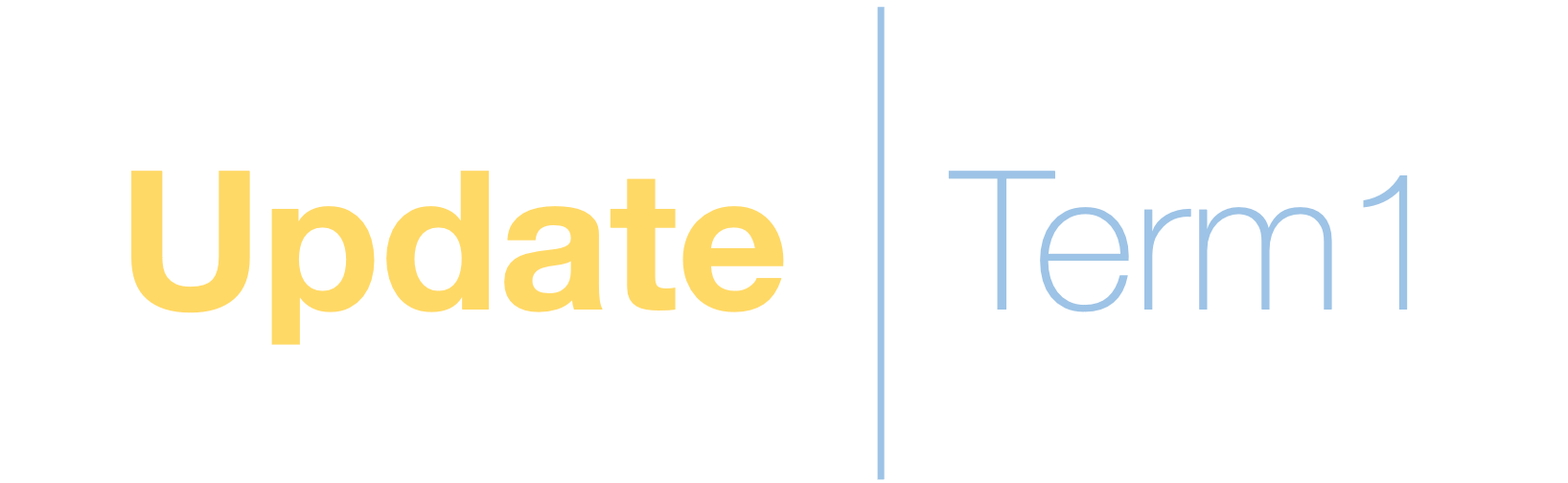 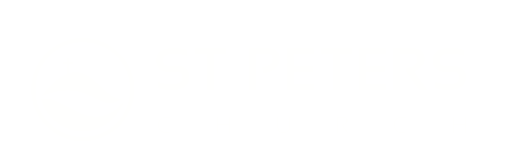 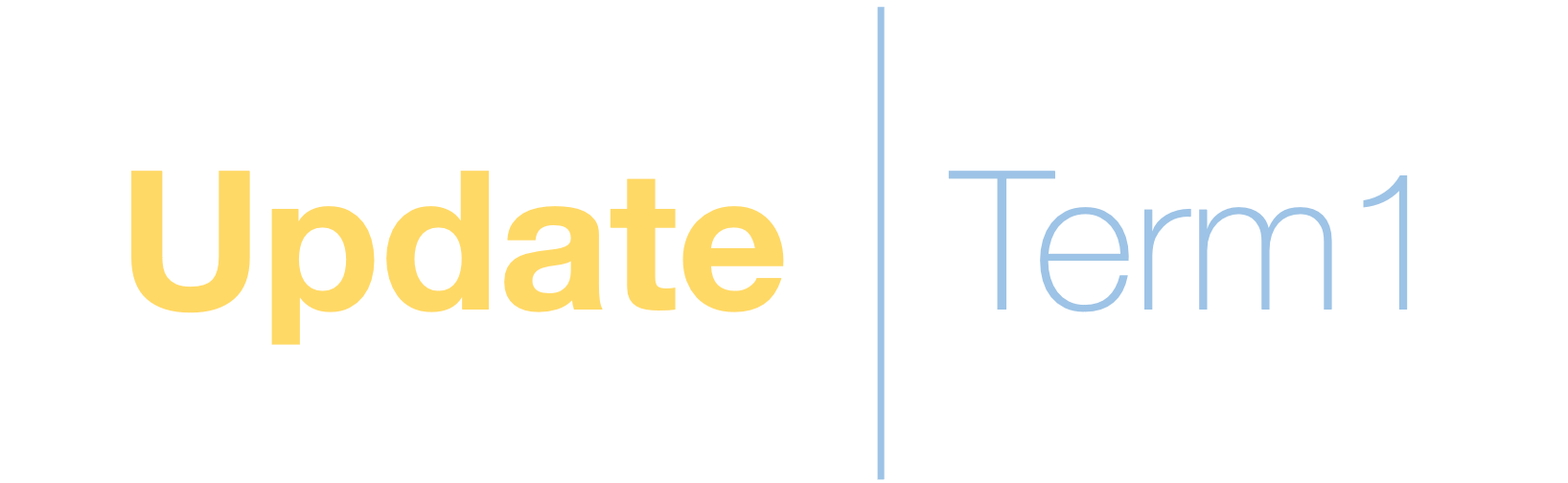 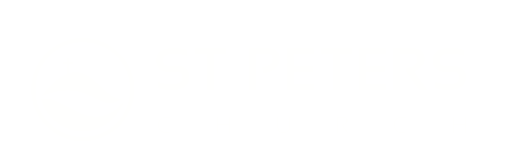 Fellowship Groups
- How are they doing? How are they growing? 
Church Finances (Jan – March)
Church Plants
Ubabalo neThemba Church – Masiphumelele
Muizenberg Plant
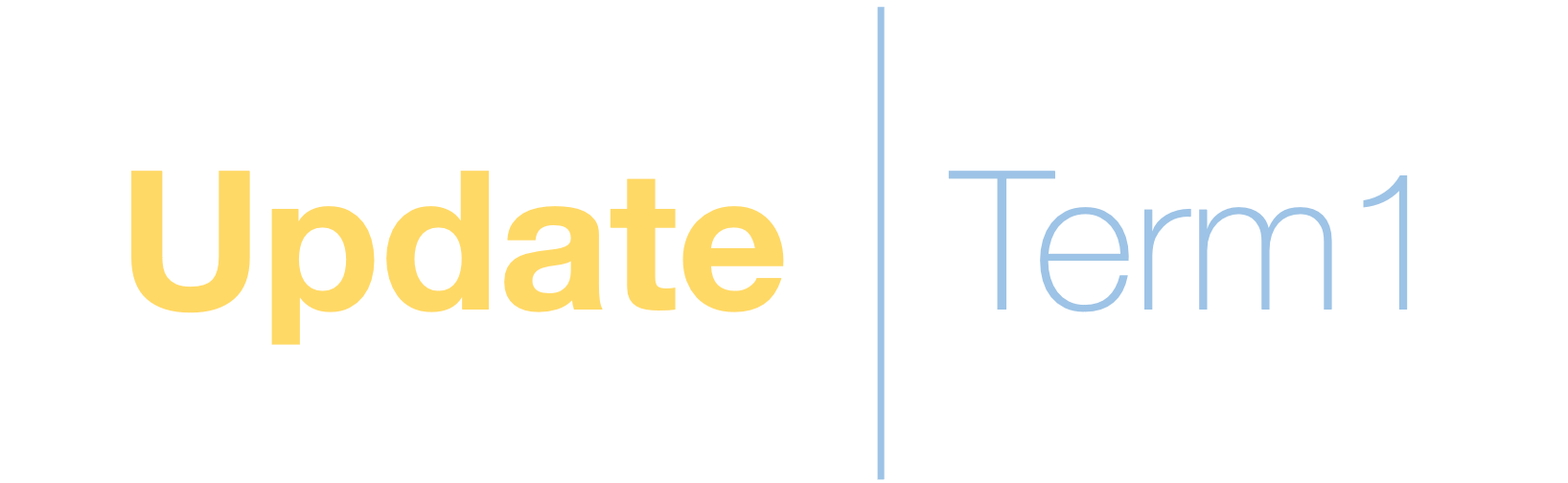 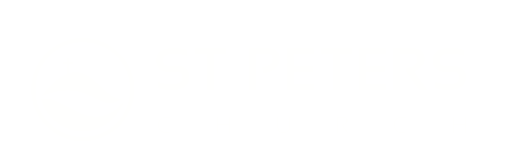 Church Plants
Muizenberg 

In Matt 28:18 Jesus said to his disciples... 

“All authority in heaven & on earth has been given to me. Therefore go & make disciples of all nations, baptizing them in the name of the Holy Spirit, and teaching them to obey everything I have commanded you. And surely I am with you always , to the very end of the age.” (Matt 28:18-20)

The best way to carry out this command is through a local church
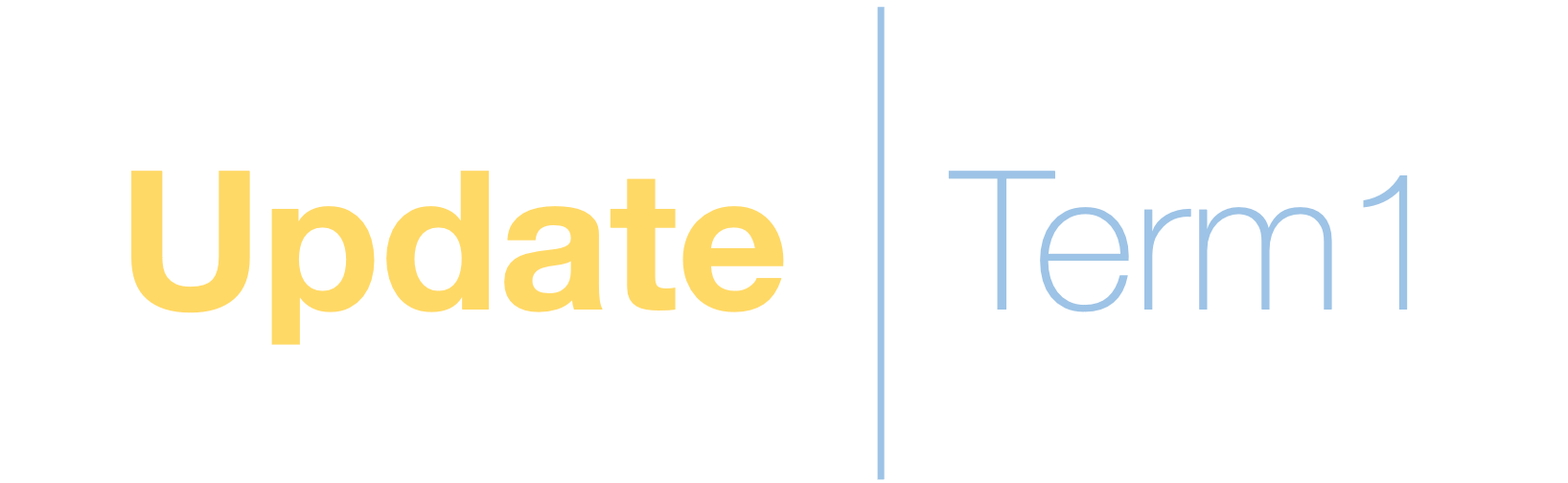 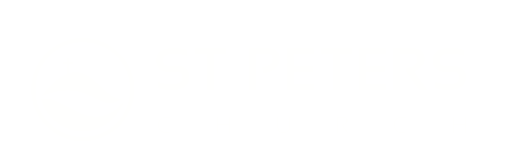 Muizenberg 

Looking back...

Over the last 8 months we have run a fellowship group with the view to plant a church

Our core group (15 people) have conducted outreach events 
1: Street survey
2: Christmas carols by the Vlei
3: Life series (10 people join our FG)

(Current size of group – around 30 Adults and 15 children)
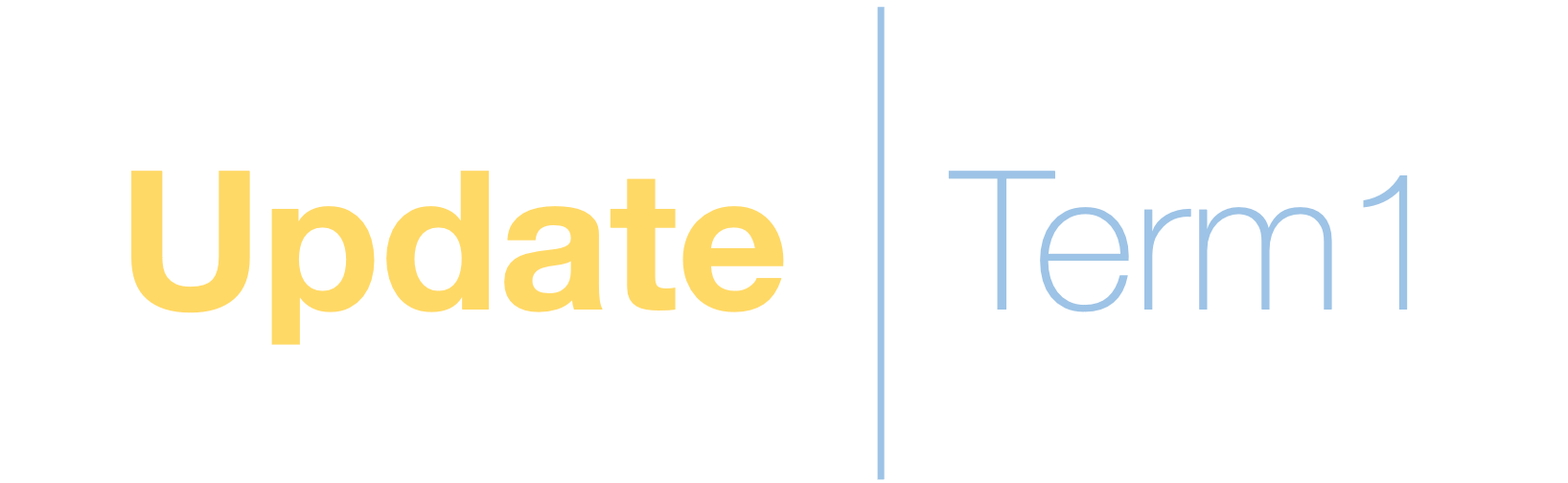 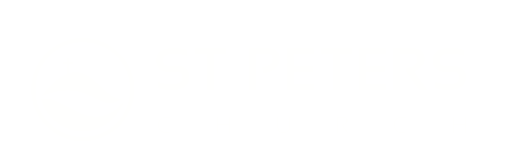 Church Plants
Muizenberg 

Looking forward...

All-age Easter service on Sunday 17th April at 10am
 Vision Night… Wednesday 5th May at 7pm
 Church visits T.C.C; St Mark’s; Southern Cross
 Currently building our ministries, recruiting leaders & team members  etc.
 Raising Finances
	Once off set up cost R50K
	Monthly overheads upwards of R12K (per month x 8)
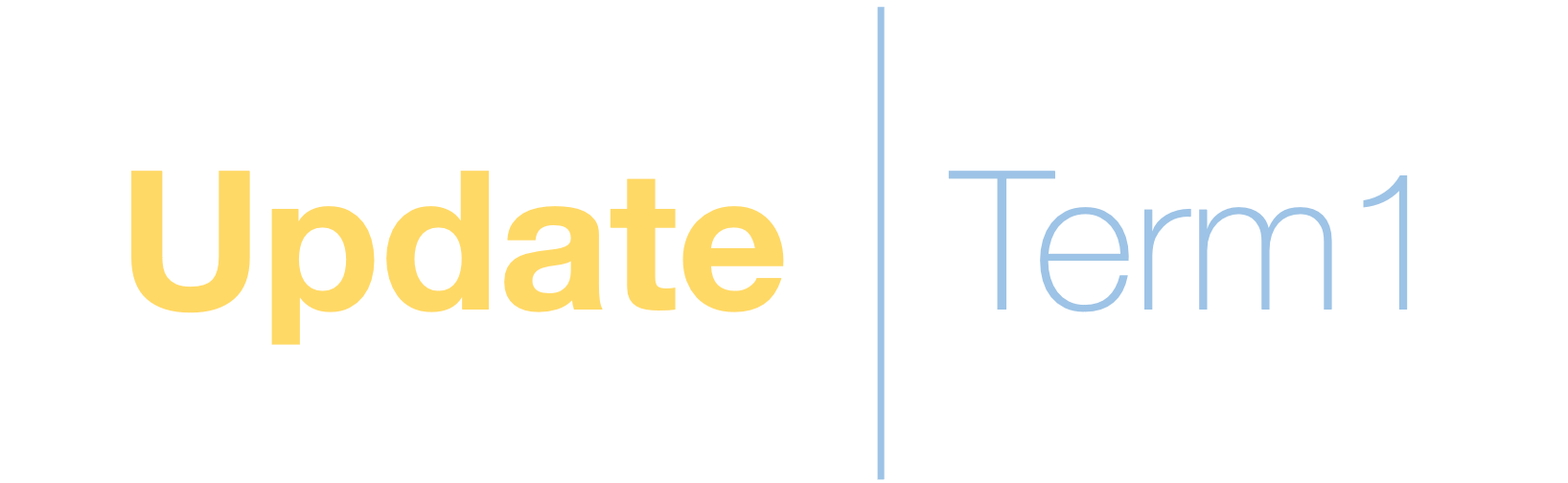 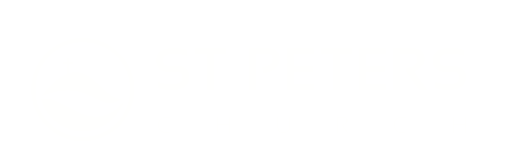 Church Plants
Muizenberg 

How you get involved...

Tell people you know who live in, or close to, Muizenberg

	1: Easter service 17 April10am in Muizenberg

	2: Vision evening 5 May 7pm in Muizenberg

Pray (Join Jon after the service in the Children’s center)